1
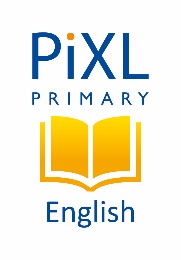 2
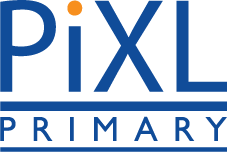 3
Thursday 23rd April 2020 - GPS
4
1.  Tick the sentences written in Standard English.
Tick two
I played good.

He did it his self.

She did it.

The class works hard.
______
1 mark
CHALLENGE: Can you write the remaining sentences in Standard English?
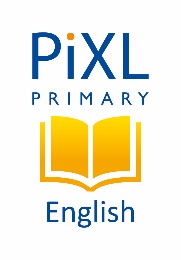 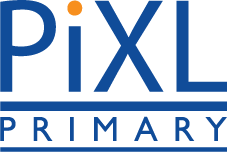 Thursday 23rd April 2020 - GPS
2.  Insert an apostrophe in the correct place in the sentence below.
T h e   b o y s   w e n t   t o   H a r r y s   p a r t y .
______
1 mark
CHALLENGE: What are the two different functions of an apostrophe?
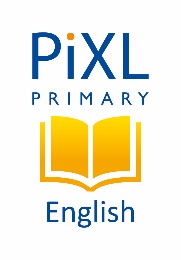 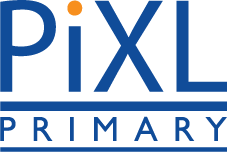 Thursday 23rd April 2020 - GPS
Draw a line to match each word to the correct plural spelling.

                        Word                                     	Plural
a) ladies
1) lady
b) ladys
a) alleies
2) alley
b) alleys
______
1 mark
CHALLENGE: Write four more plurals which match the spelling rule for the plural of the first word.